Моніторинг освітнього середовища щодо протидії насильству та булінгу
Мета: - визначити рівень обізнаності здобувачів освіти щодо поняття “булінг”, “насилля” та шляхи їх запобігання;
- дослідити стан освітнього середовища щодо ситуацій насильства та булінгу у навчальному закладі.
Респонденти:
- усього учнів та учениць 14-17 років: 187 - взяли участь у опитуванні:  111
ТЕРМІН ПРОВЕДЕННЯ: 08.12 – 10.12.2022Р.
РЕЗУЛЬТАТИ МОНІТОРИНГУ
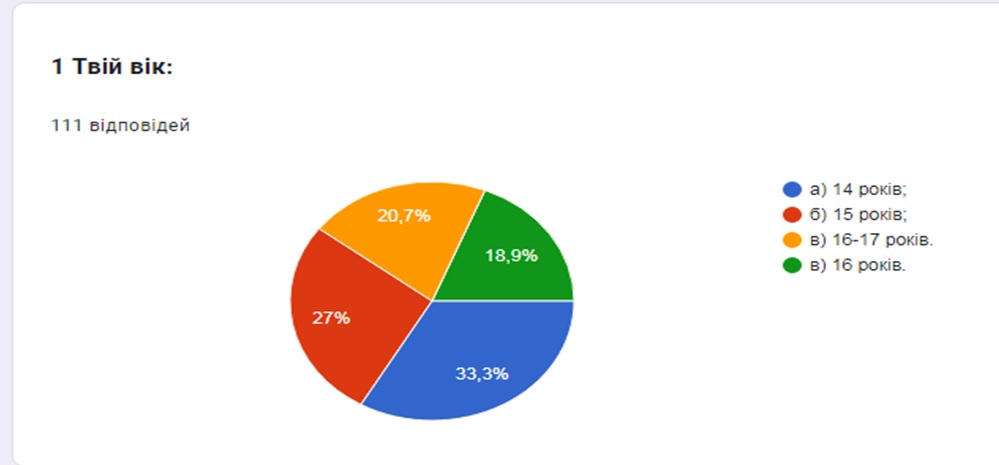 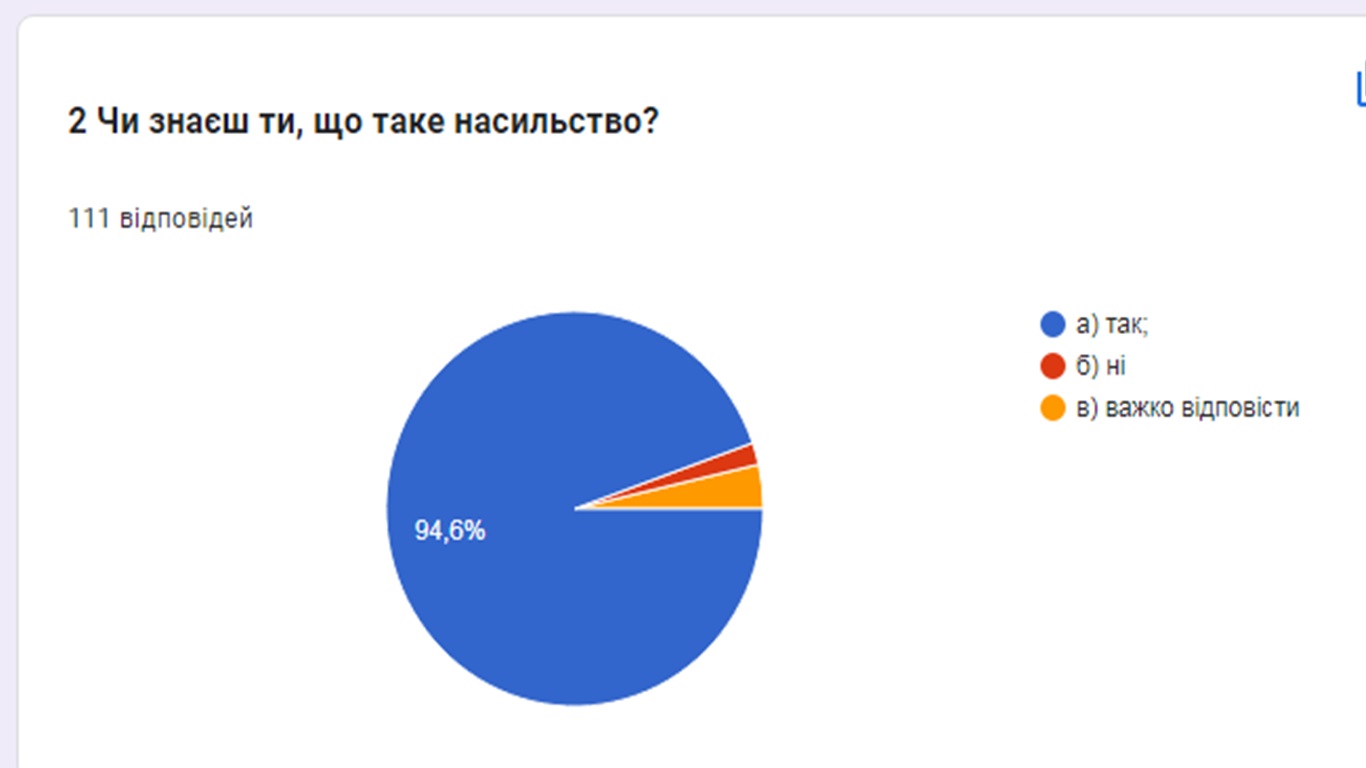 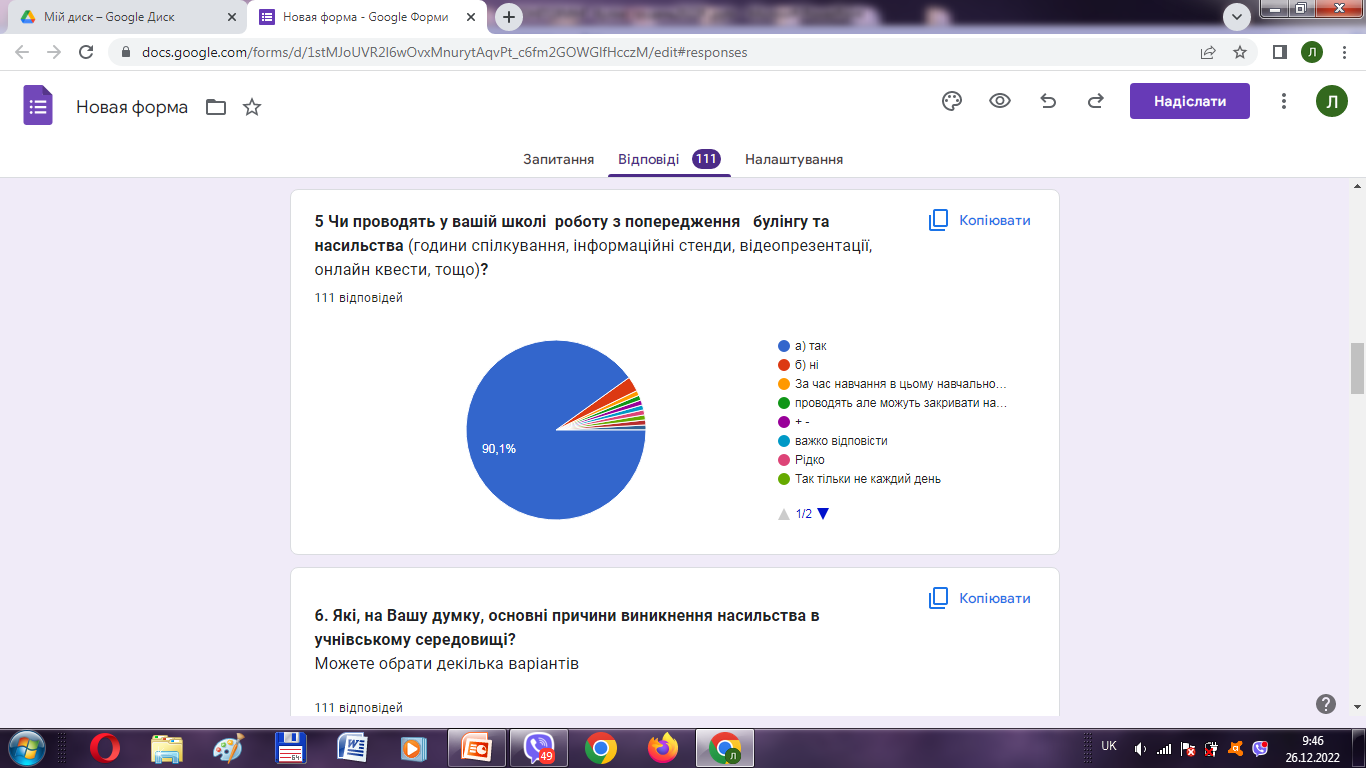 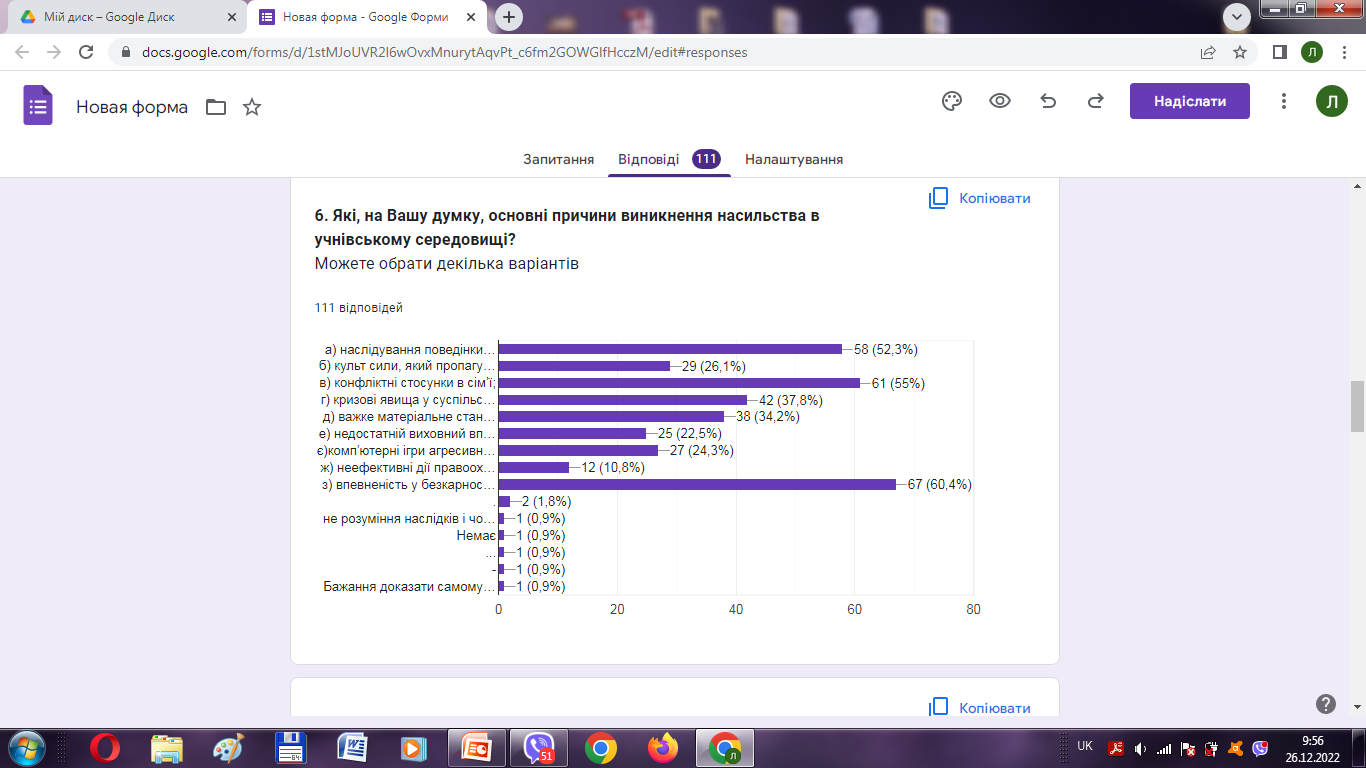 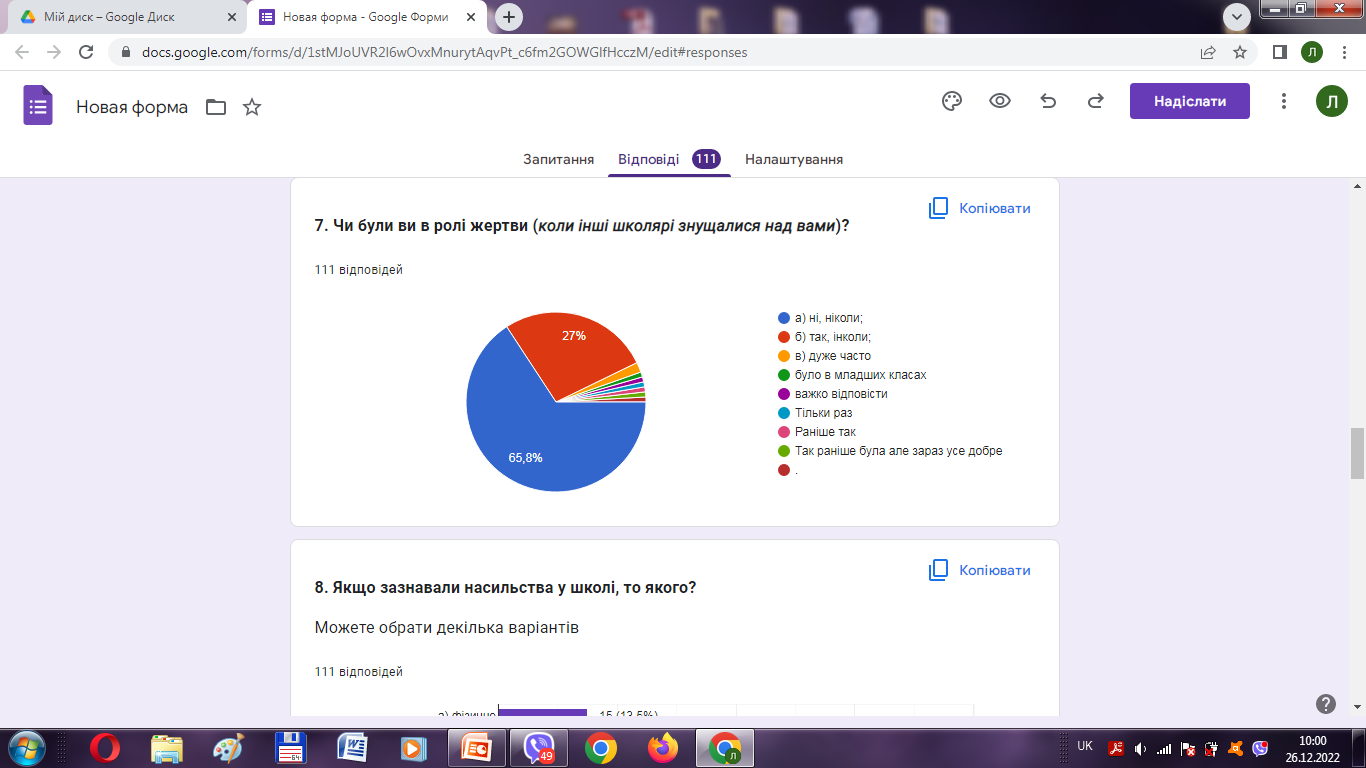 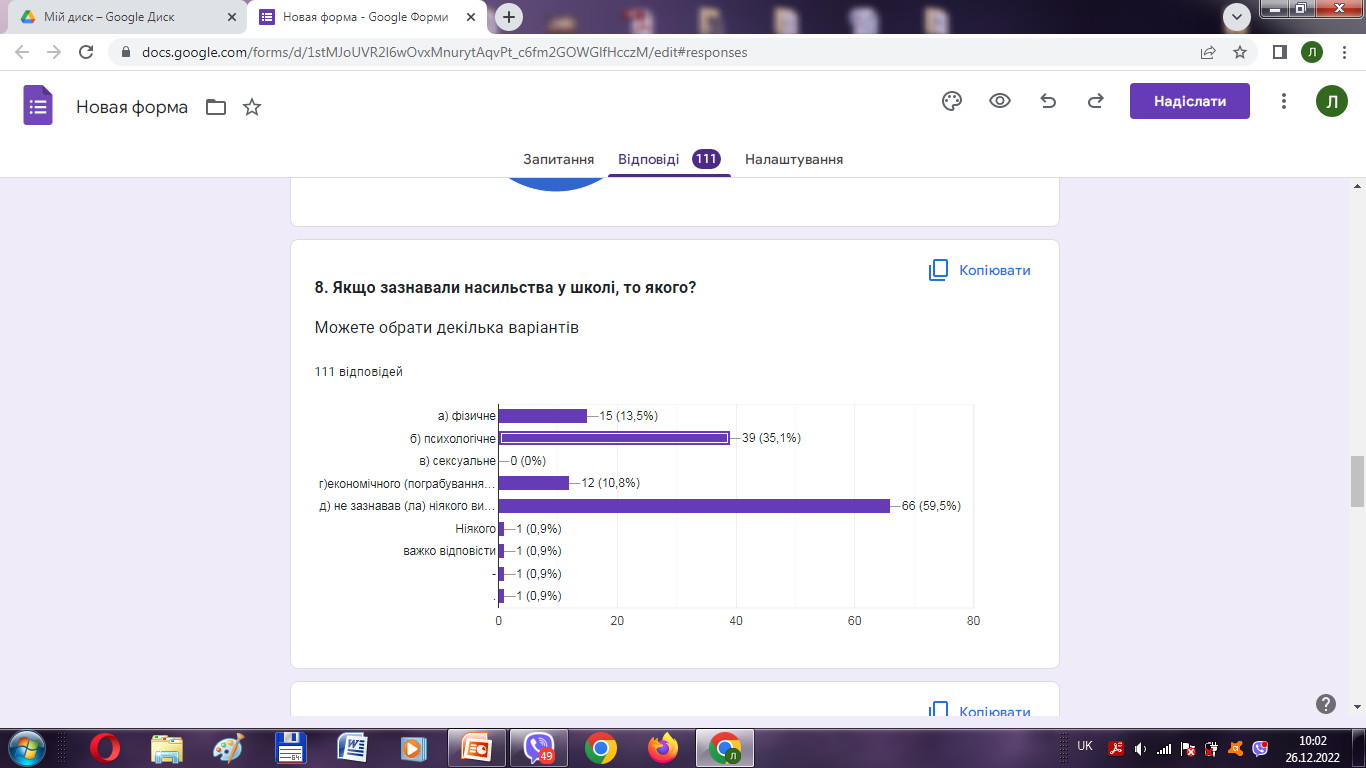 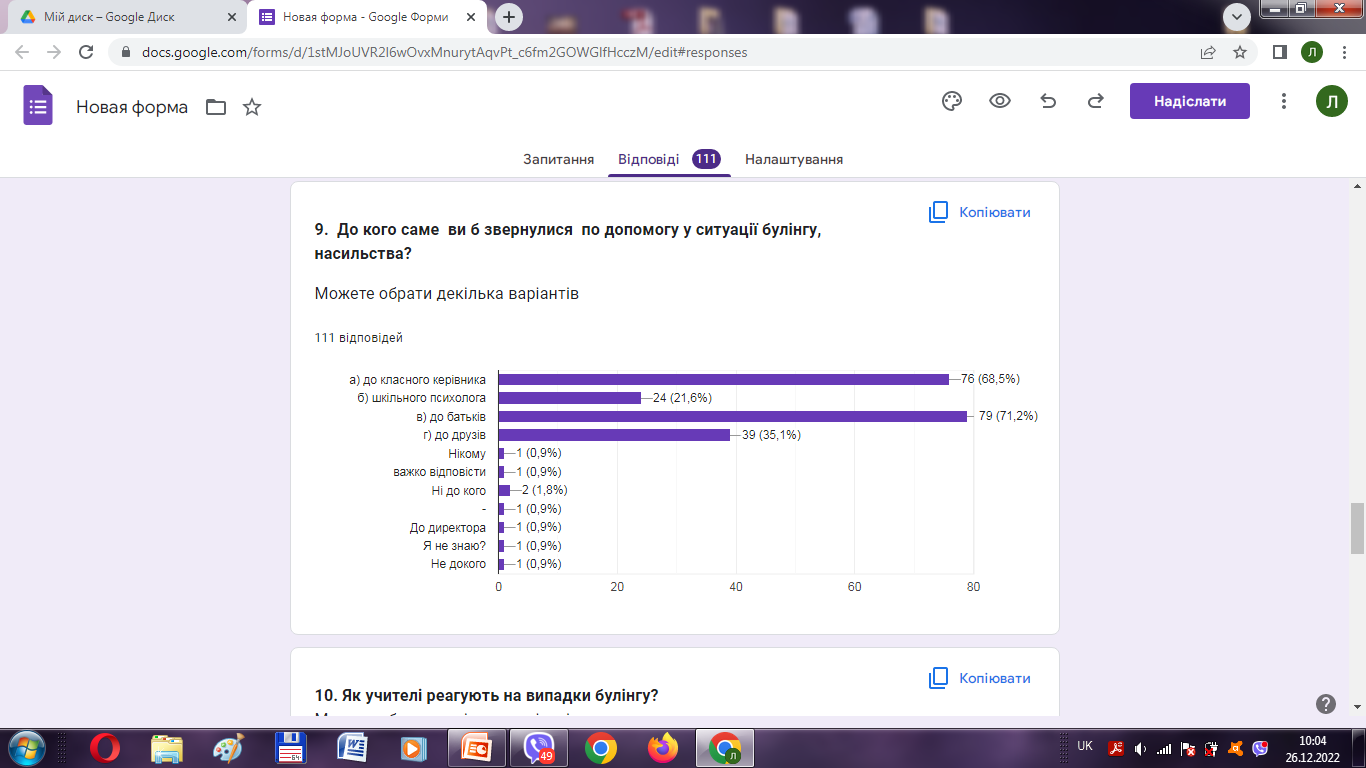 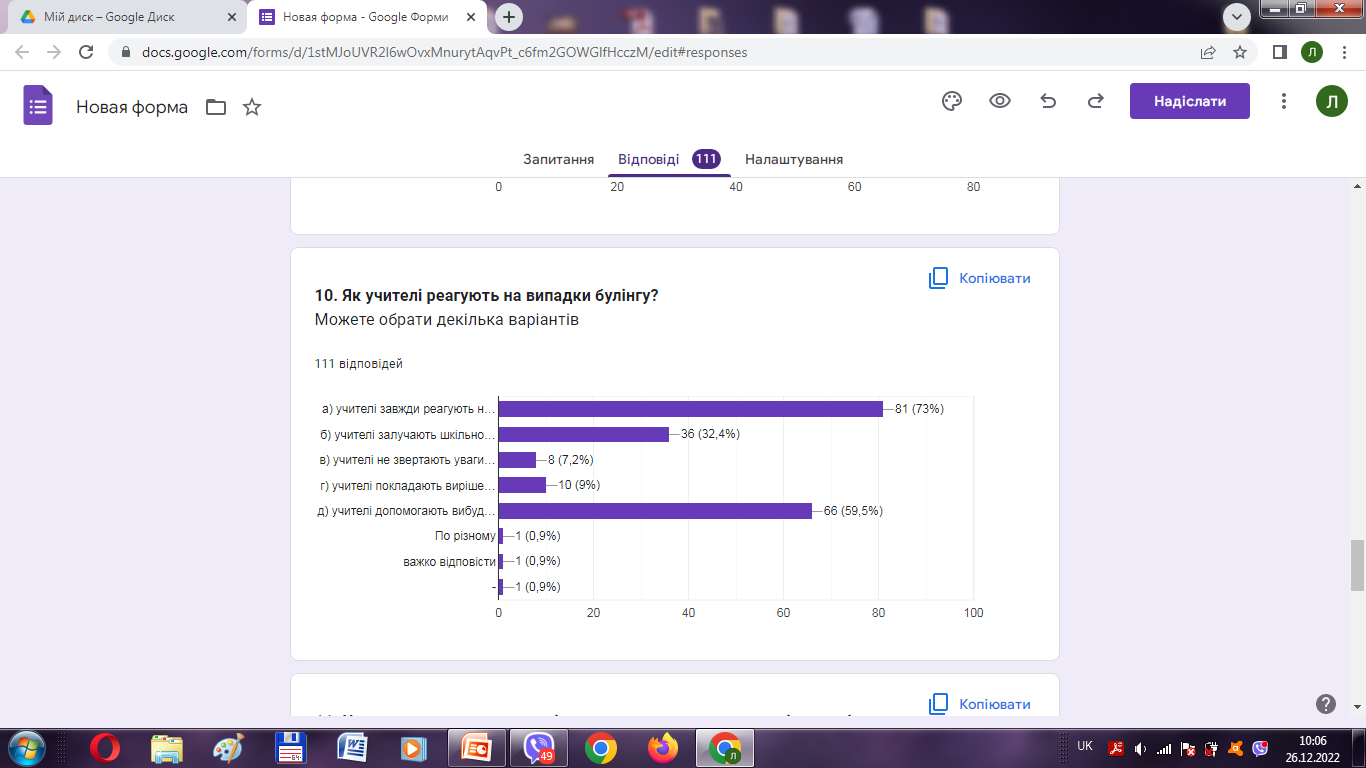 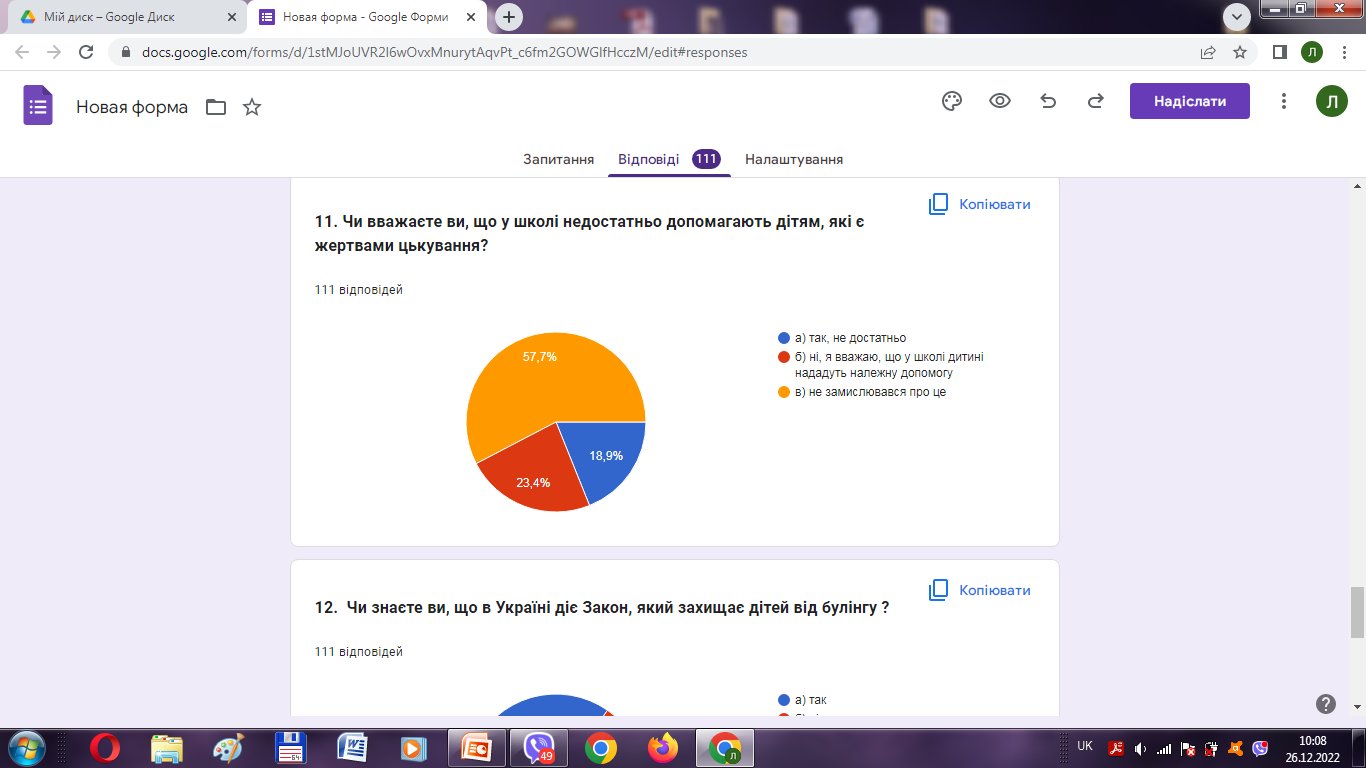 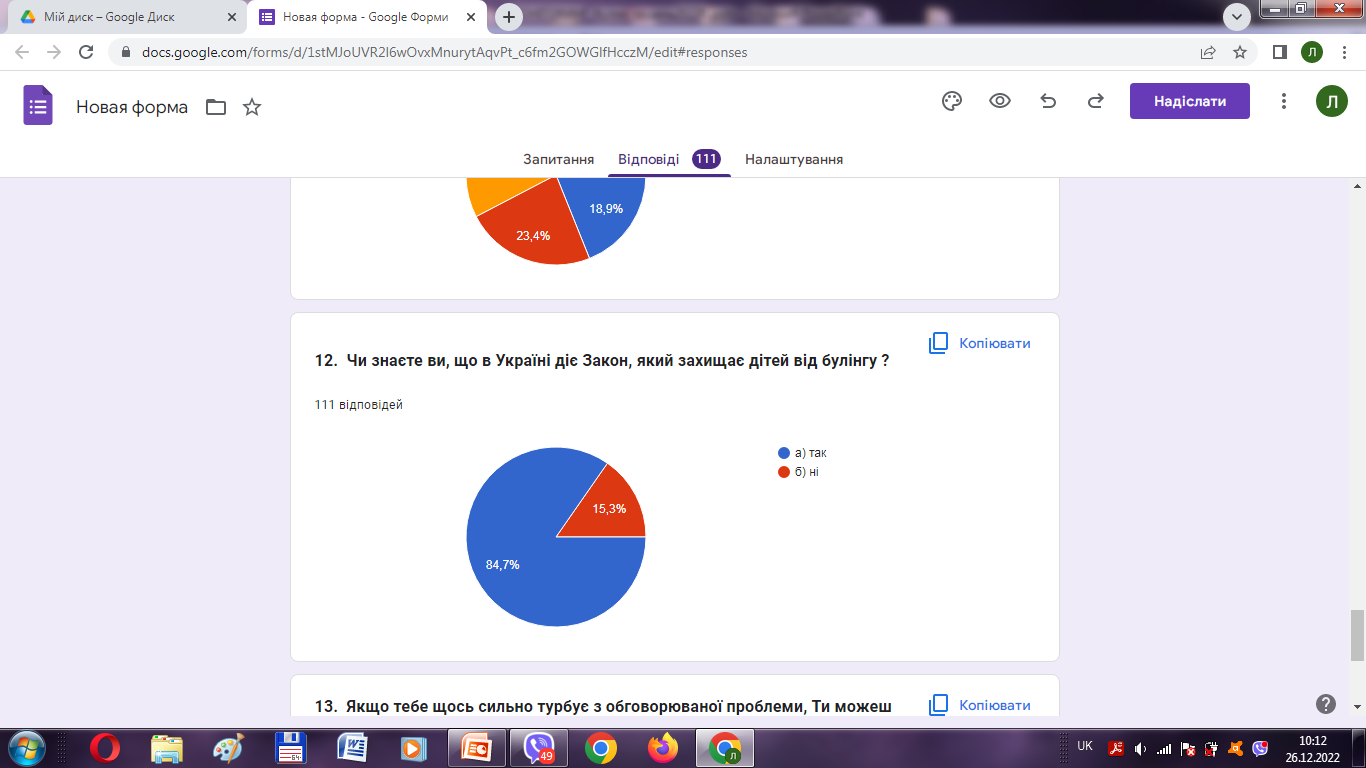